Дељење
Извор: М. И. Моро М. А. БантоваМатематика 2
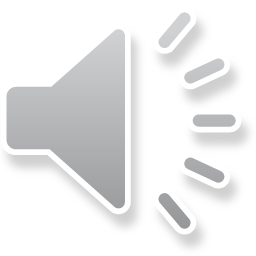 1
Дељење
УВОД 

8 поморанџи, подељене на тањириће, по 2 за сваки. 
Колико пута су по 2 поморанџе стављене на одговарајући тањирић, колико тањирића је било потребно?

Овај задатак решавамо помоћу дељења.
Две тачке ( : ) – знак дељења.

Решење задатка могуће је записати на следећи начин:
8 : 2 = 4      Одговор: 4 тањирића.
2
Дељење
150. задатак
Баба је имала 10 шаргарепа. Повезала је у везе по 5 шаргарепа. 
Колико веза је добијено?
3
Дељење
10 шаргарепа
150. задатак
Баба је имала 10 шаргарепа. Повезала је у везе по 5 шаргарепа. 
Колико веза је добијено?
4
Дељење
5 шаргарепа
5 шаргарепа
150. задатак
Баба је имала 10 шаргарепа. Повезала је у везе по 5 шаргарепа. 
Колико веза је добијено?
5
Дељење
5 шаргарепа
5 шаргарепа
150. задатак
Баба је имала 10 шаргарепа. Повезала је у везе по 5 шаргарепа. 
Колико веза је добијено?
10 : 5 = 2
6
Дељење
5 шаргарепа
5 шаргарепа
150. задатак
Баба је имала 10 шаргарепа. Повезала је у везе по 5 шаргарепа. 
Колико веза је добијено?
10 : 5 = 2

Одговор: 2 везе.
7
Браво !
Дељење
151. задатак
Нађи резултат користећи слике:
6 : 2 =
9
Дељење
151. задатак
Нађи резултат користећи слике:
6 : 2 = 3
10
Дељење
151. задатак
Нађи резултат користећи слике:
12 : 3 =
11
Дељење
151. задатак
Нађи резултат користећи слике:
12 : 3 = 4
12
Браво !
Дељење
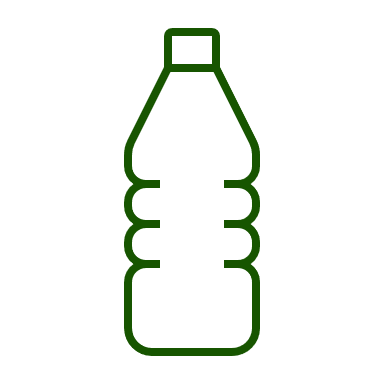 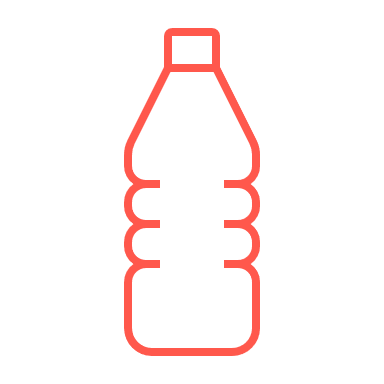 152. задатак
У остави је било 4 флаше сока, по 3 l у свакој. Колико је свега било сока у тим флашама?
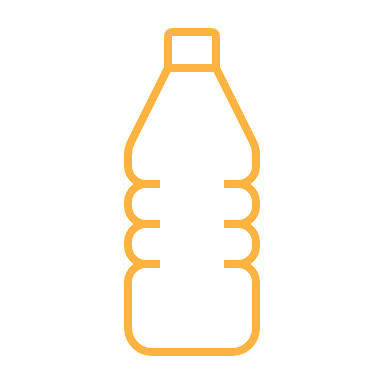 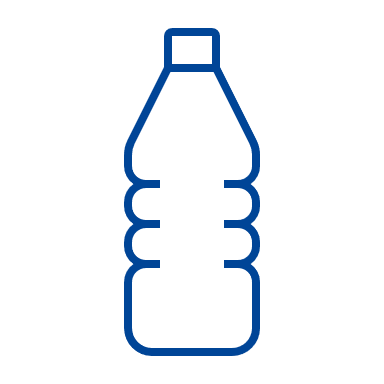 3 l
3 l
3 l
3 l
14
Дељење
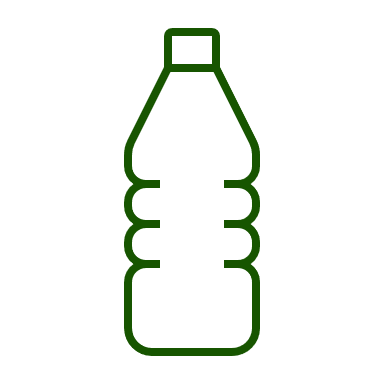 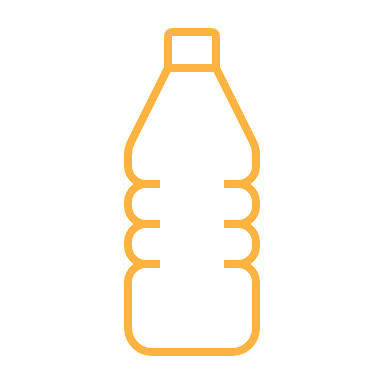 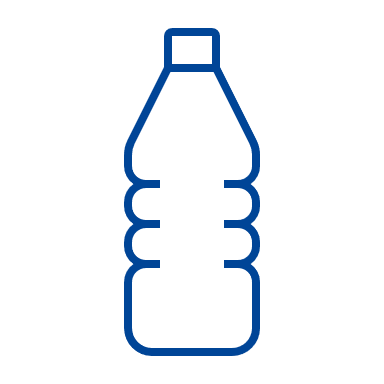 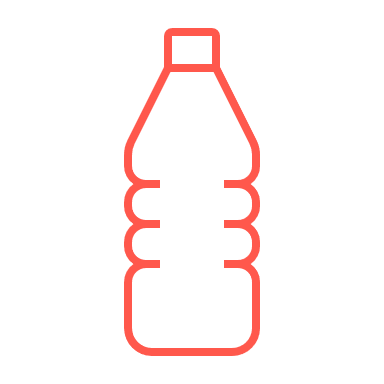 152. задатак
У остави је било 4 флаше сока, по 3 l у свакој. Колико је свега било сока у тим флашама?
3 l
3 l
3 l
3 l
15
Дељење
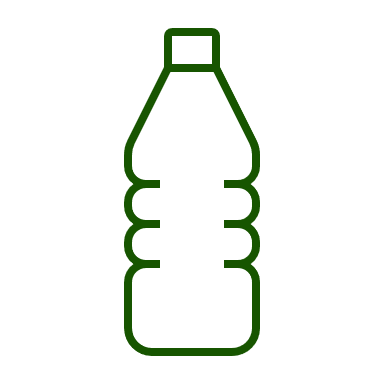 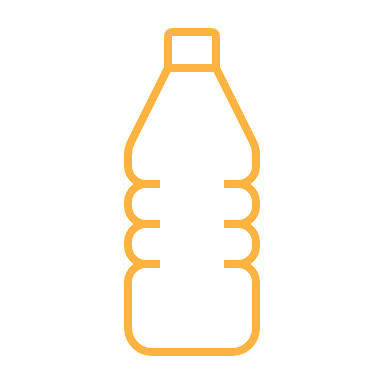 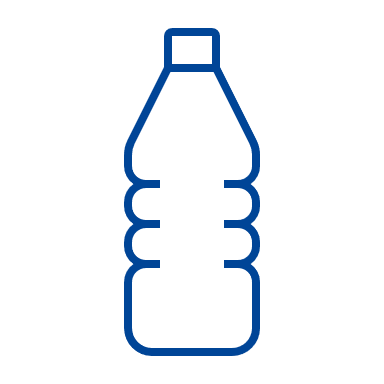 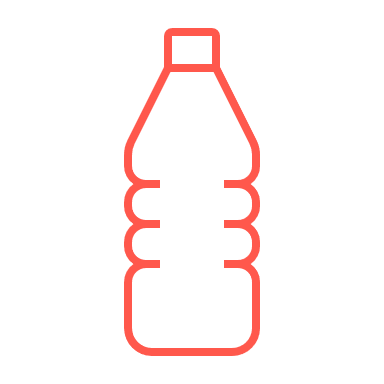 152. задатак
У остави је било 4 флаше сока, по 3 l у свакој. Колико је свега било сока у тим флашама?
3 l
3 l
3 l
3 l
16
Дељење
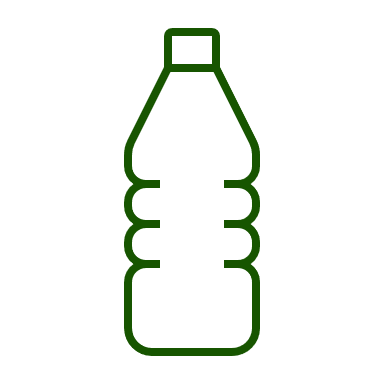 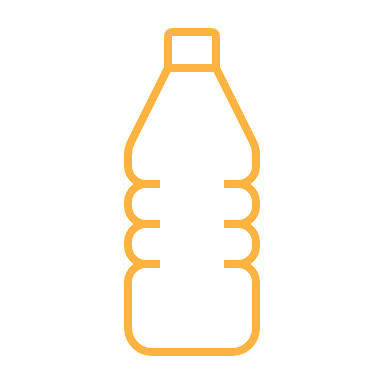 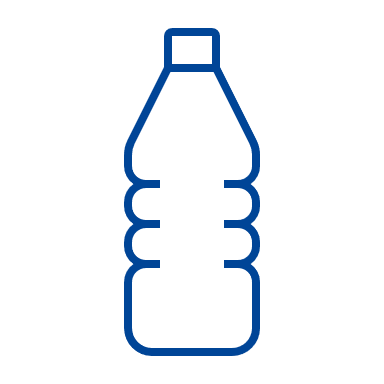 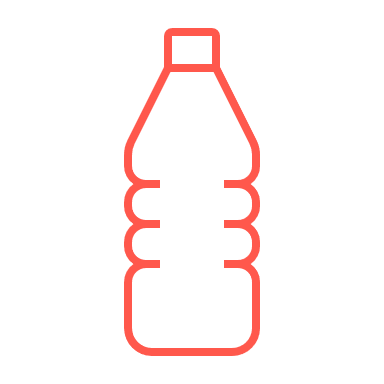 152. задатак
У остави је било 4 флаше сока, по 3 l у свакој. Колико је свега било сока у тим флашама?
3 l
3 l
3 l
3 l
4 • 3 = 3 + 3 + 3 + 3 = 12
17
Дељење
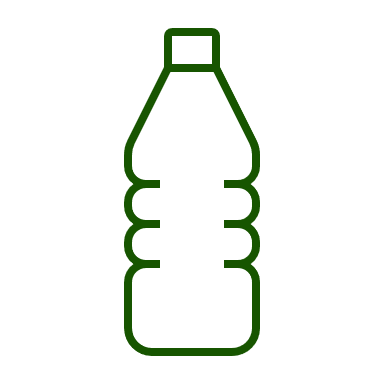 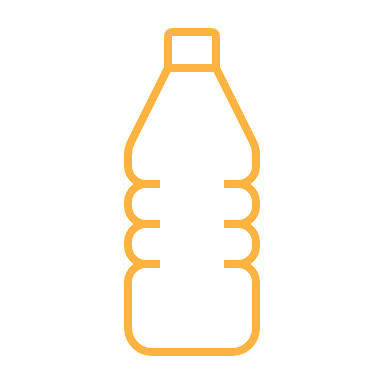 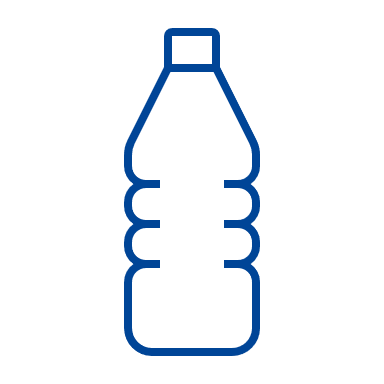 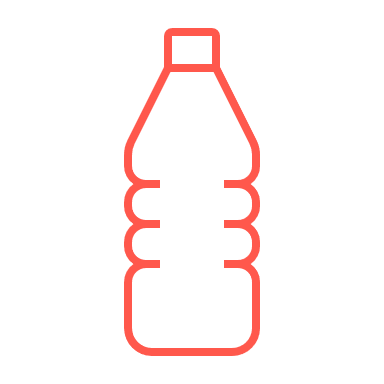 152. задатак
У остави је било 4 флаше сока, по 3 l у свакој. Колико је свега било сока у тим флашама?
3 l
3 l
3 l
3 l
4 • 3 = 3 + 3 + 3 + 3 = 12
У флашама је свега било 12 l сока.
18
Браво !
Дељење
153. задатак
Запиши и израчунај резултат сабирањем:
20
Дељење
153. задатак
Запиши и израчунај резултат сабирањем:
21
Дељење
153. задатак
Запиши и израчунај резултат сабирањем:
22
Дељење
153. задатак
Запиши и израчунај резултат сабирањем:
23
Дељење
153. задатак
Запиши и израчунај резултат сабирањем:
24
Браво !
Дељење
154. задатак
На фарми за птице радило је 24, а на млечној фарми 56 људи. На тим фармама је радило укупно 38 мушкараца. 
Колико жена је радило на тим фармама?
26
Дељење
154. задатак
На фарми за птице радило је 24, а на млечној фарми 56 људи. На тим фармама је радило укупно 38 мушкараца. 
Колико жена је радило на тим фармама?
27
Дељење
154. задатак
На фарми за птице радило је 24, а на млечној фарми 56 људи. На тим фармама је радило укупно 38 мушкараца. 
Колико жена је радило на тим фармама?
28
Дељење
154. задатак
На фарми за птице радило је 24, а на млечној фарми 56 људи. На тим фармама је радило укупно 38 мушкараца. 
Колико жена је радило на тим фармама?
29
Дељење
154. задатак
На фарми за птице радило је 24, а на млечној фарми 56 људи. На тим фармама је радило укупно 38 мушкараца. 
Колико жена је радило на тим фармама?
30
Браво !
Дељење
155. задатак
Израчунај:
32
Дељење
155. задатак
Израчунај:
33
Дељење
155. задатак
Израчунај:
34
Дељење
155. задатак
Израчунај:
35
Дељење
155. задатак
Израчунај:
36
Дељење
155. задатак
Израчунај:
37
Дељење
155. задатак
Израчунај:
38
Дељење
155. задатак
Израчунај:
39
Дељење
155. задатак
Израчунај:
40
Дељење
155. задатак
Израчунај:
41
Браво !